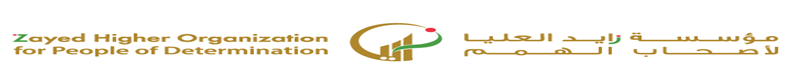 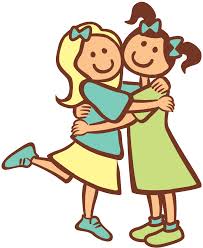 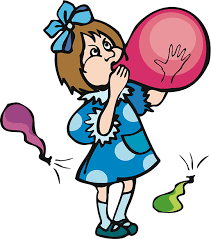 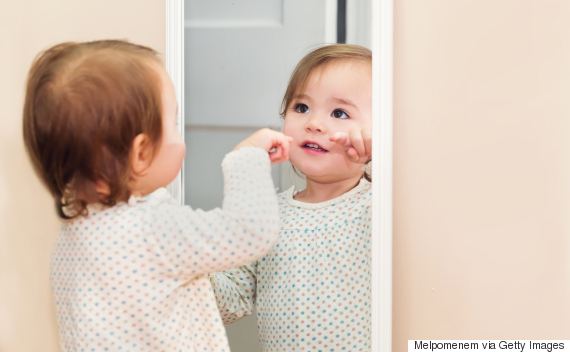 اعرفكم بنفسي
الأدوات : مرآه 

يطلب المعلم من الطالب النظر  للمرآه لتعرف على صورته
المعلم :أنظر إلى المرآه, من هذا؟
الطالب : أنا إسمي حمد
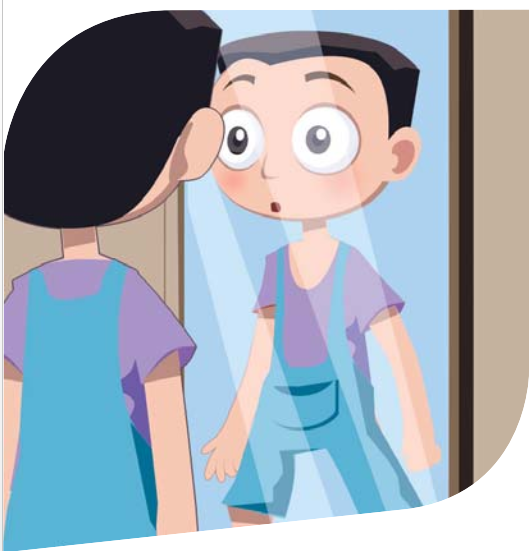 الأدوات : أيباد

يطلب المعلم من الطالب النظر  إلى الفيديو في الايباد  
المعلم :أنظر إلى الفيديو, من هذا؟
الطالب :أنا إسمي حمد
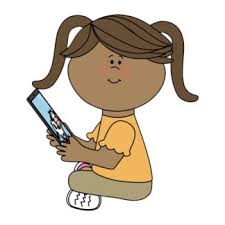 الأدوات: صورة شخصية لطالب

يطلب المعلم من الطالب النظر  لصورة الشخصية التي أمامه
المعلم :أنظر إلى الصورة, من هذا؟
الطالب :أنا إسمي حمد
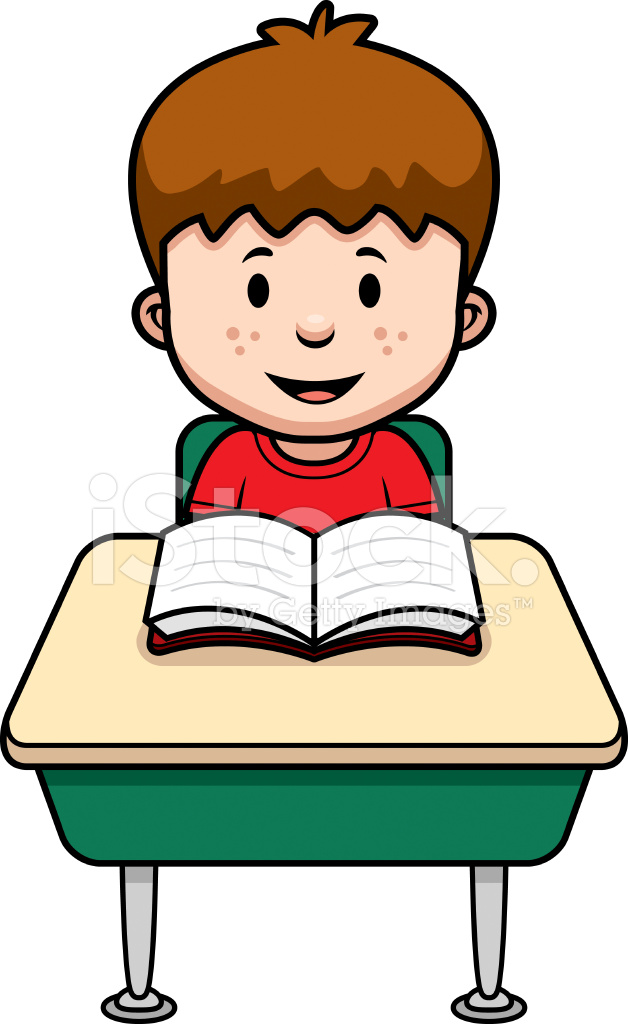